Vienotā veselības nozares elektroniskā sistēmaPilnveidojumi vakcinācijas modulī24.11.22Līga GaigalaVadošais eksperts veselības aprūpes jautājumos
Vakcinācijas medicīniskajos dokumentos iekļautās informācijas apjoms
2
Vakcinācijas fakta informācija
3
Uzlabojumu dinamika
4
Vakcinācijas fakta dokumentēšana nodrošina
5
Datu automatizēta apstrāde personas līmenī
6
Automatizēta datu apstrāde ārstniecības iestādes līmenī
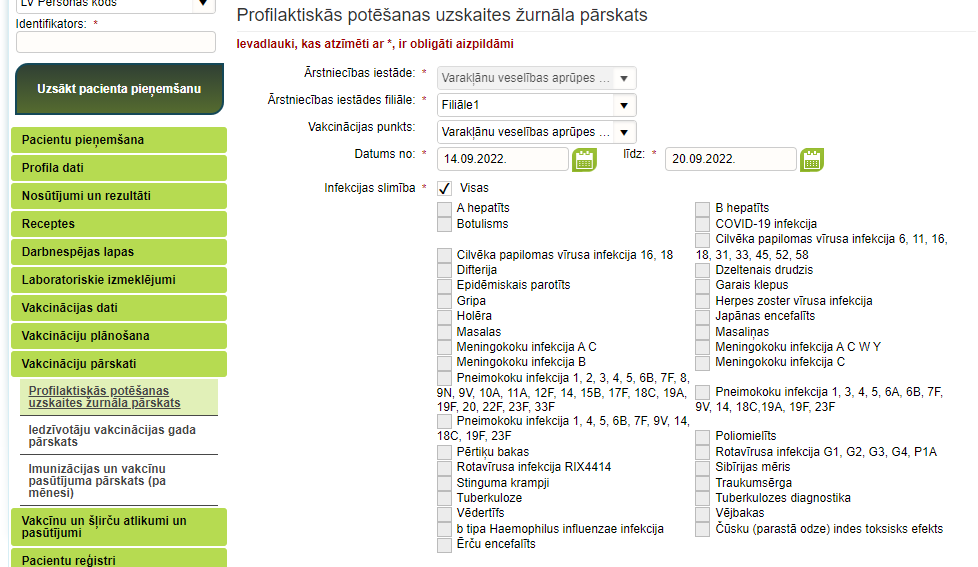 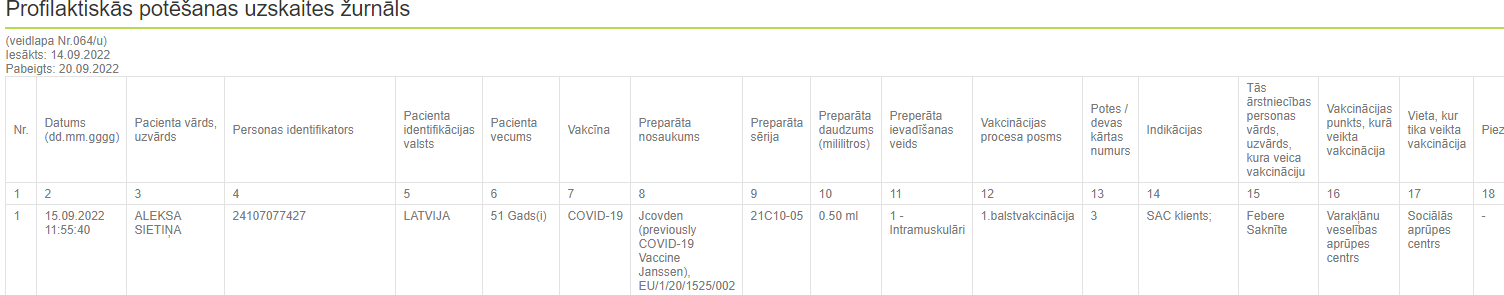 7
Paldies par uzmanību!
Nacionālais veselības dienests
Cēsu iela 31 k-3 (6.ieeja, 2., 3. un 4.stāvs)
Rīga, Latvija, LV-1012
Tālrunis: 67043700
E-pasts: nvd@vmnvd.gov.lv 
Mājas lapa: www.vmnvd.gov.lv
Twitter: www.twitter.com/vmnvd